DLE Product Team Update October 2023 TI-01
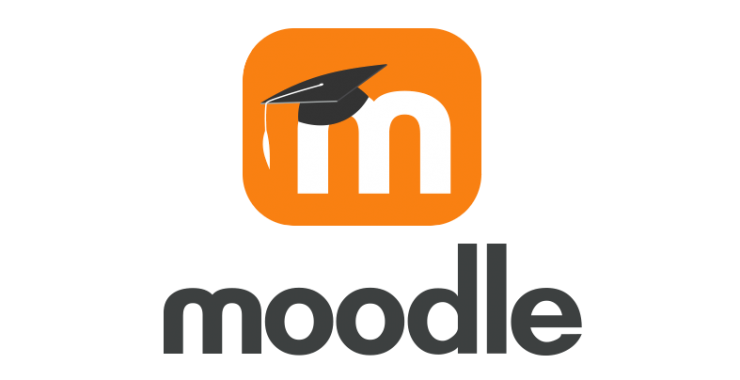 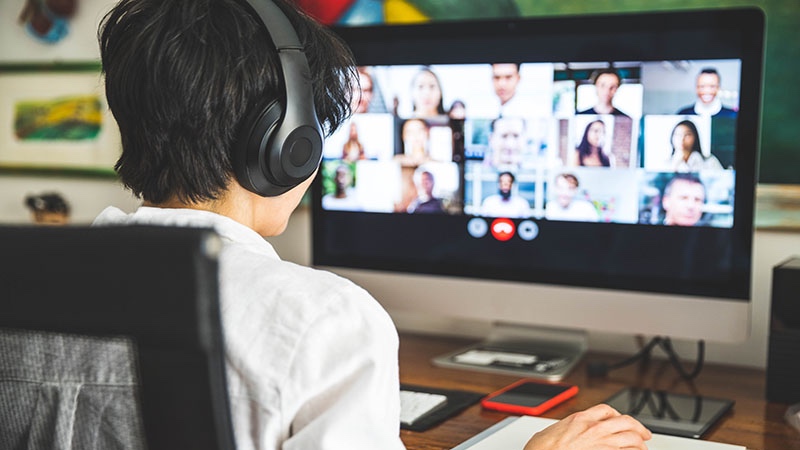 Digital Learning Environments
Mission: 
To improve the student experience by empowering our staff to support, deliver and enhance teaching and learning through the use of our DLE platform.

Vision
To provide a robust and accessible sector-leading DLE platform. 
For our DLE to be recognised by staff and students as integral to providing value to their teaching and learning experience.
To be known globally for sharing our knowledge, skill and developments with the wider community.
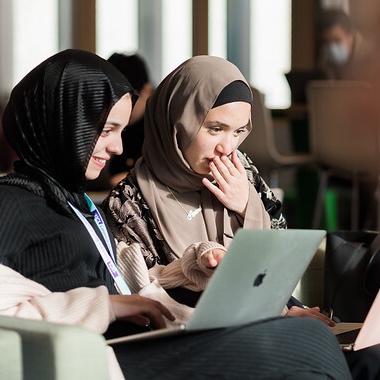 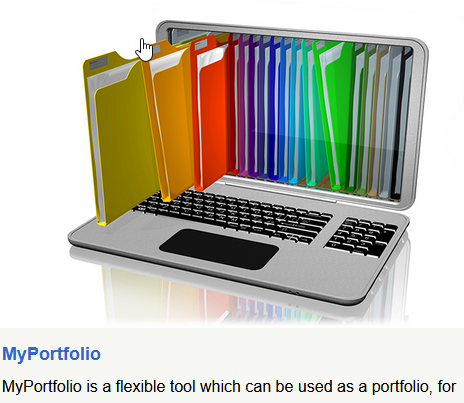 Digital Learning Environments Objectives TI-01
User experience
Digital Learning Environments Objectives TI-01
Plugins and add-ons
Digital Learning Environments Objectives TI-01
Data integrations
Digital Learning Environments Objectives TI-01
Operations